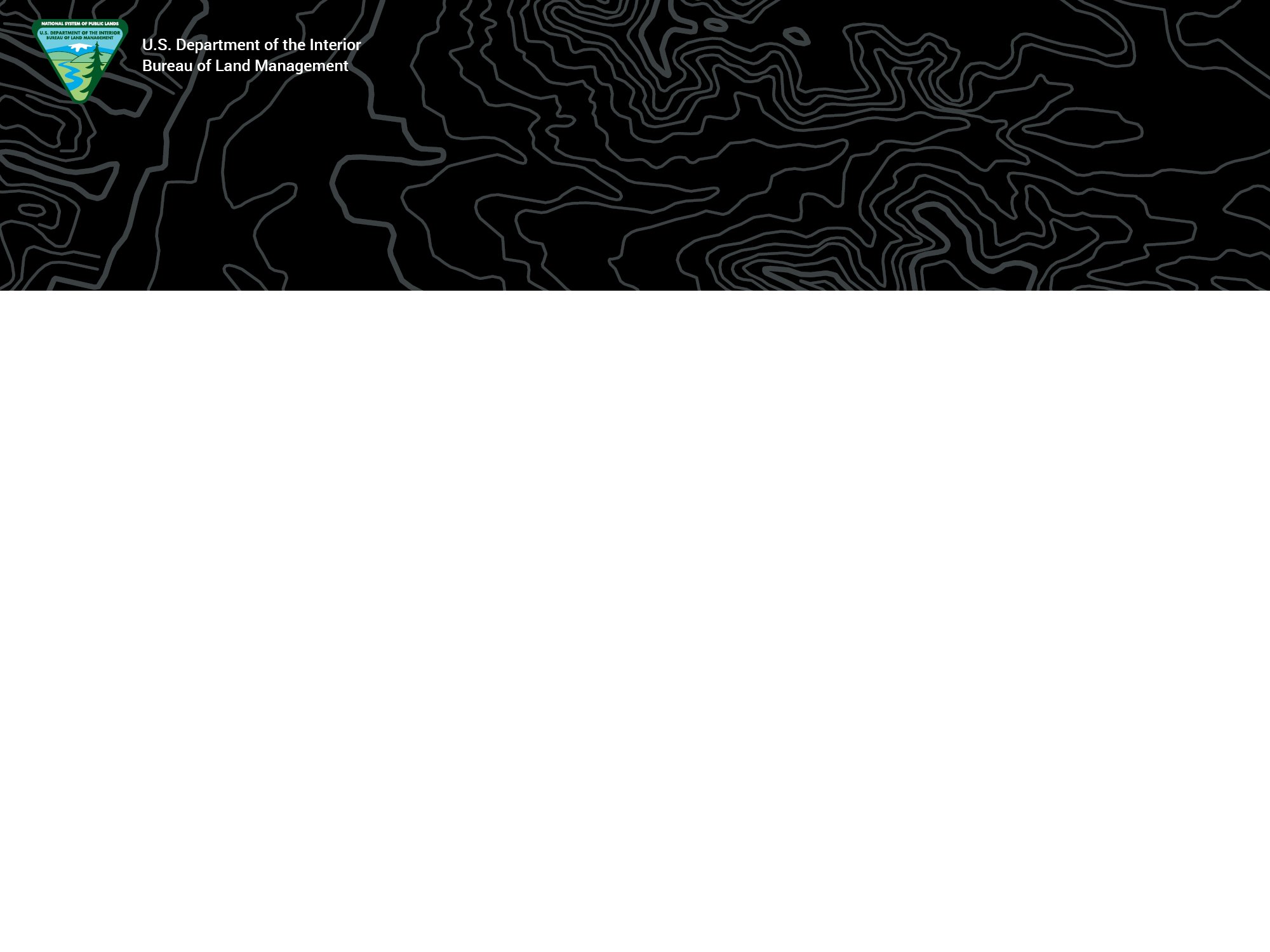 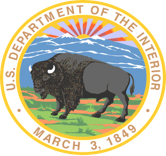 U.S. Bureau of Land Management Big Game Migration Corridor Conservation
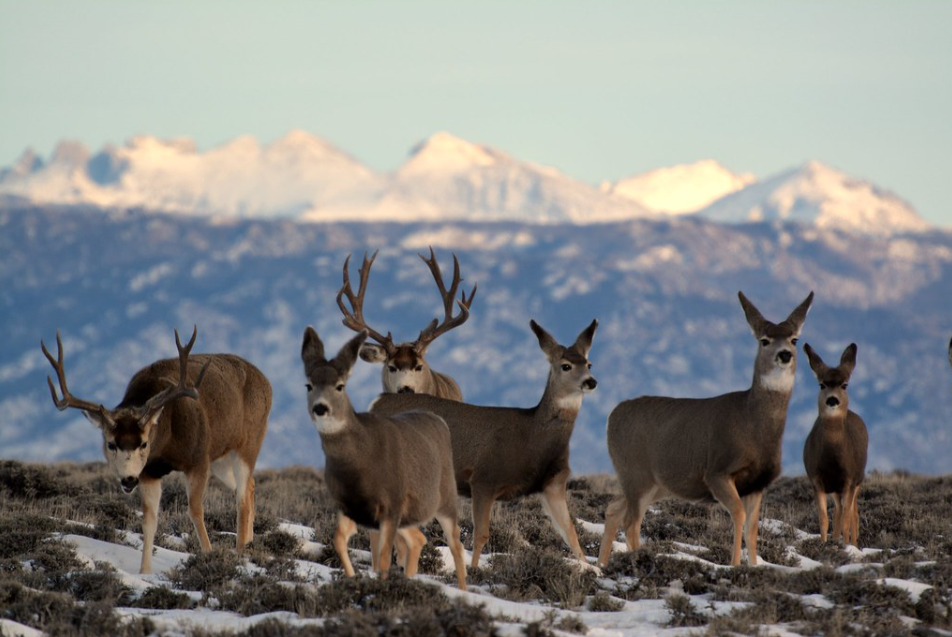 2023 Briefing to the Hunting and Wildlife Conservation Council
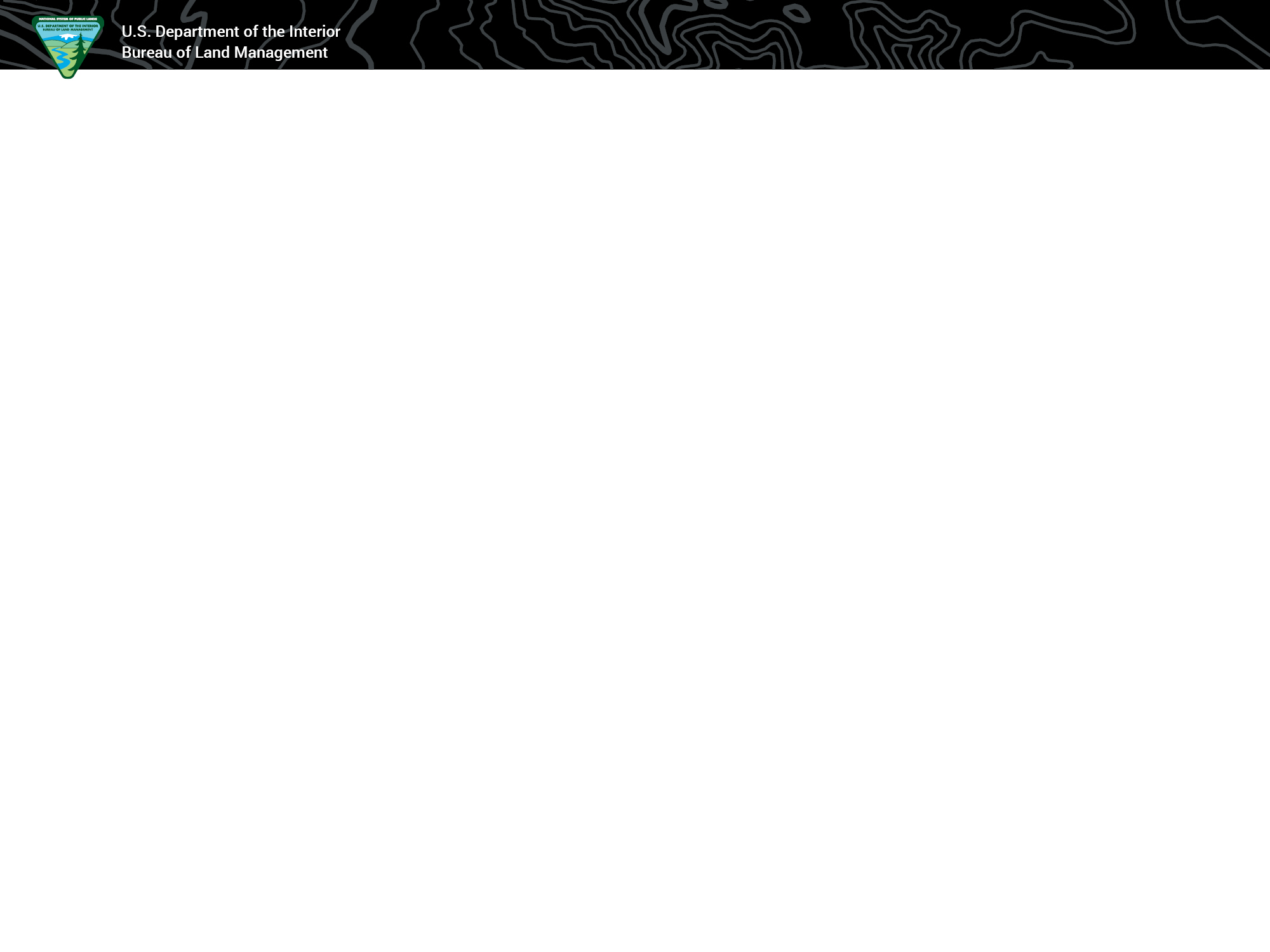 Research Projects and Expenditures
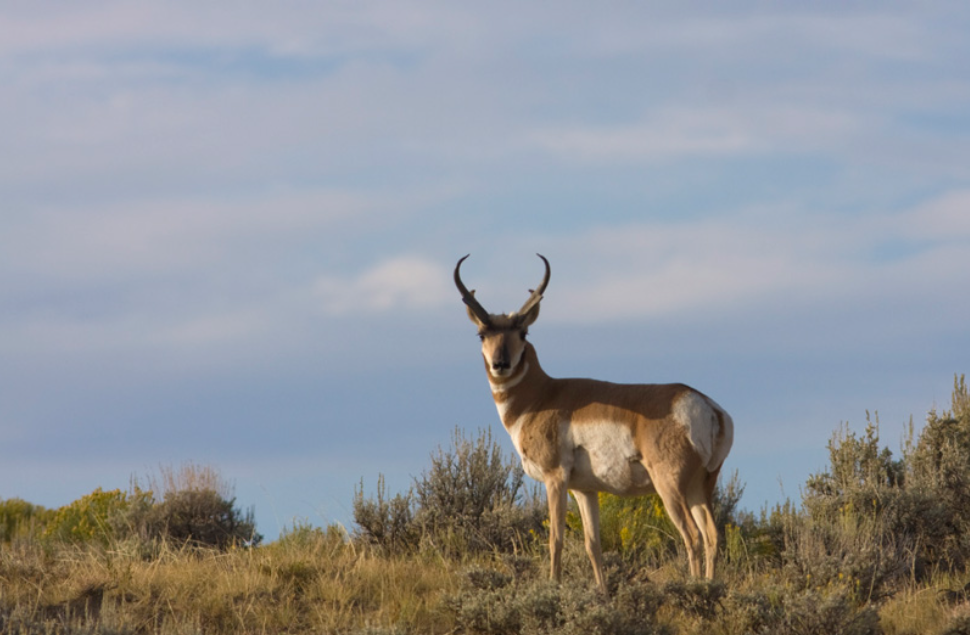 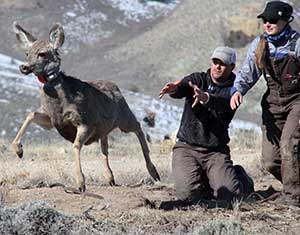 Initially funded three large research projects under direction of DOI with Arizona, Utah, & Oregon state wildlife agencies
Supported an additional 50 research projects on elk (14), mule deer (45), and pronghorn (24) with partners across ten states
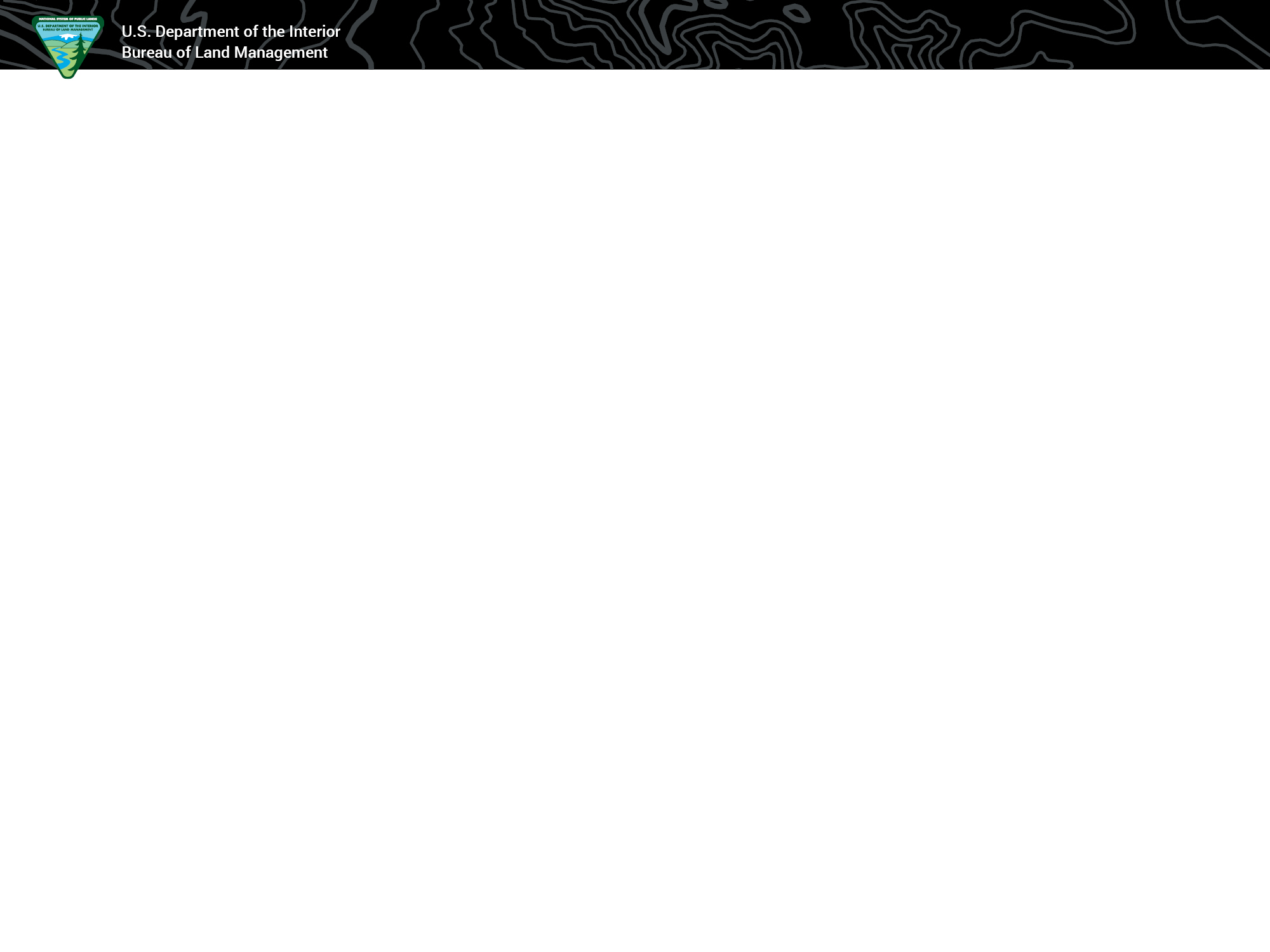 National Fish & Wildlife Foundation Partnership
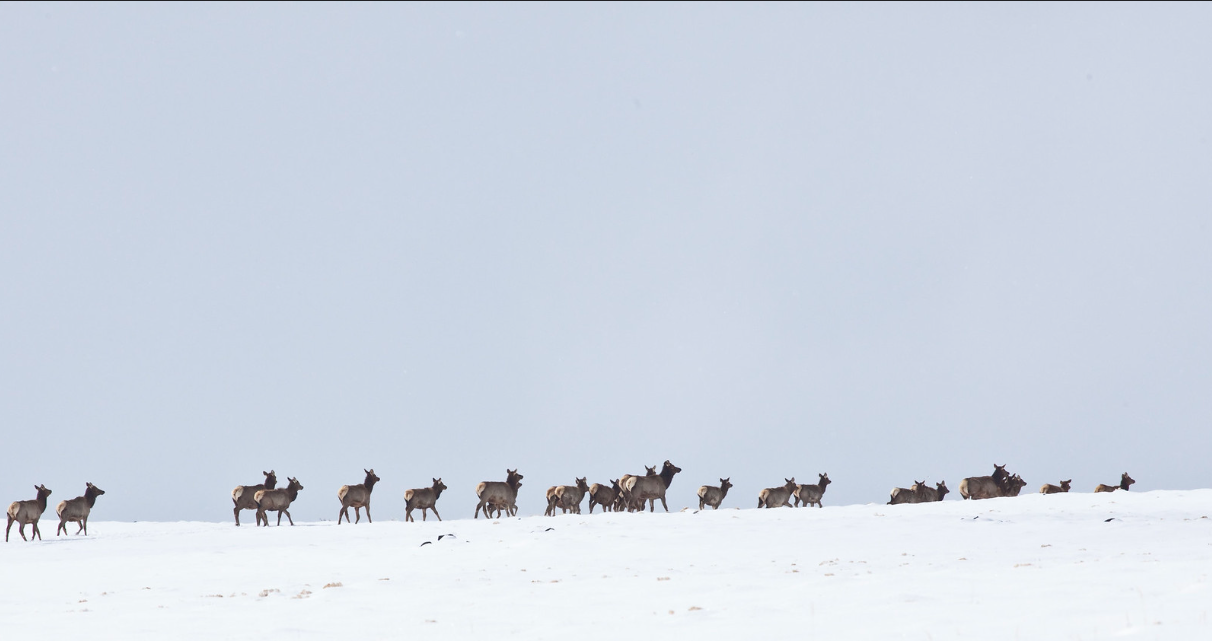 240 Wildlife Biologists (0486 Series) 
1 per 1.0 million acres
60 Fisheries Biologists (0482 Series)
1 per 4.2 million acres
60 Hydrologists (1315 Series)
1 per 4.2 million acres
50 Botanists (0430 Series)
1 per 5.0 million acres
40 Ecologists (0408 Series)
1 per 6.2 million acres
Additional Gen. Natural Res. & Biological Sci.(0401 Series)
2019-2022 Accomplishments:
BLM contributed $8M, other agencies $3.7M, and additional private sector match
52 Projects completed or underway
Protected 111,000 acres through easements
Improved 695,000 acres
Restored 68,000 acres
Removed/improved 670 miles of fencing
Reconnected 307 miles of corridors
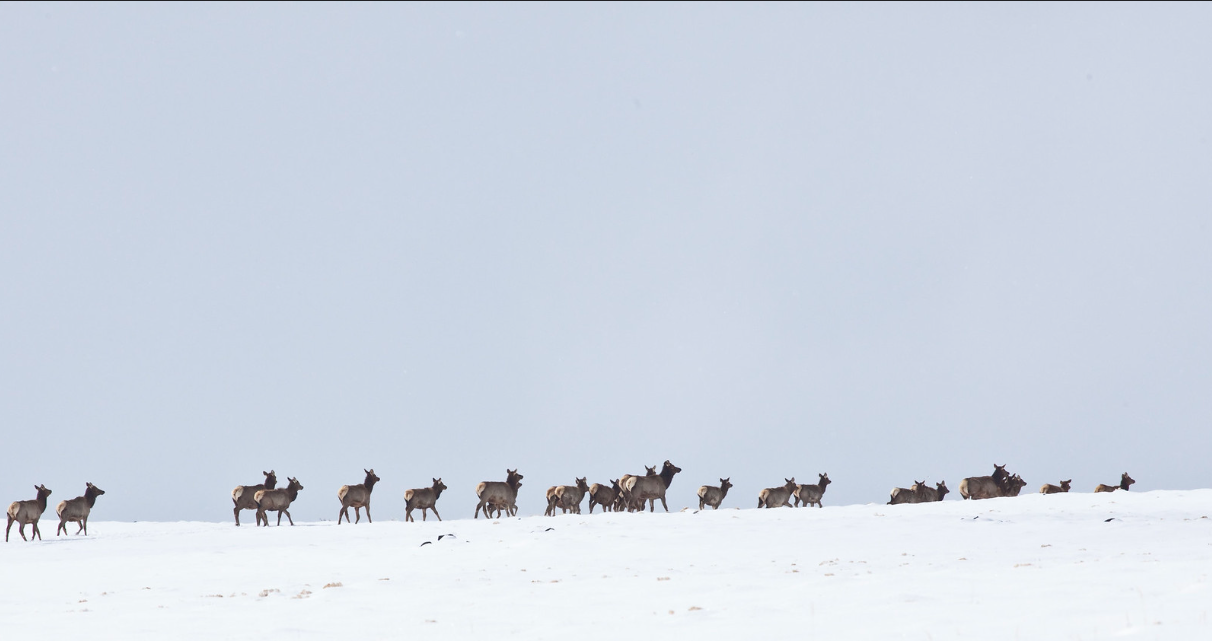 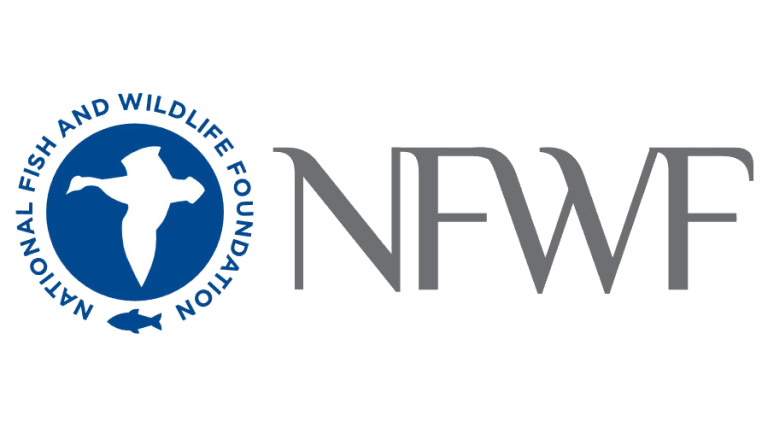 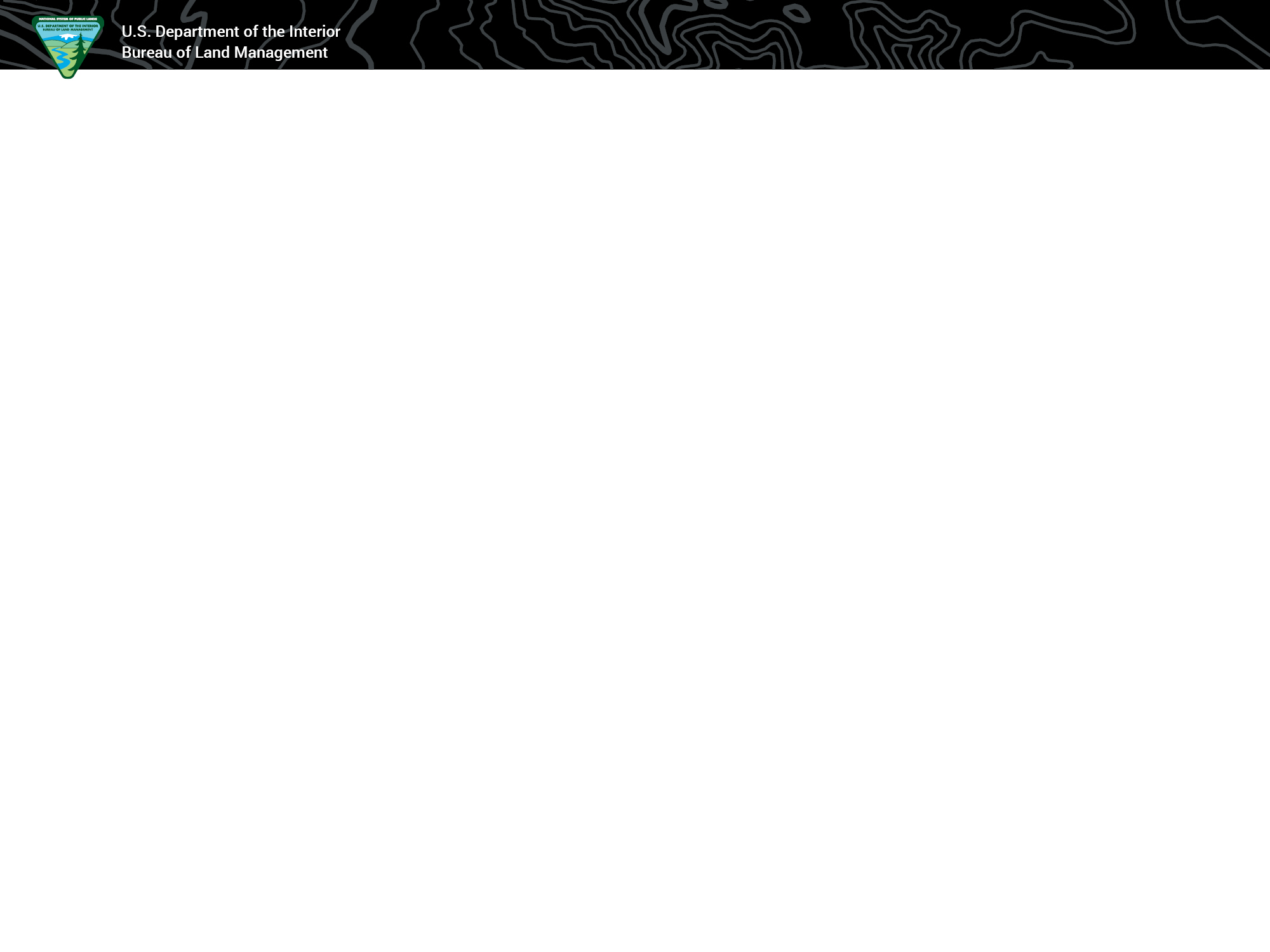 Additional BLM Accomplishments (Within State-identified Action Plan Areas; 2019-2022)
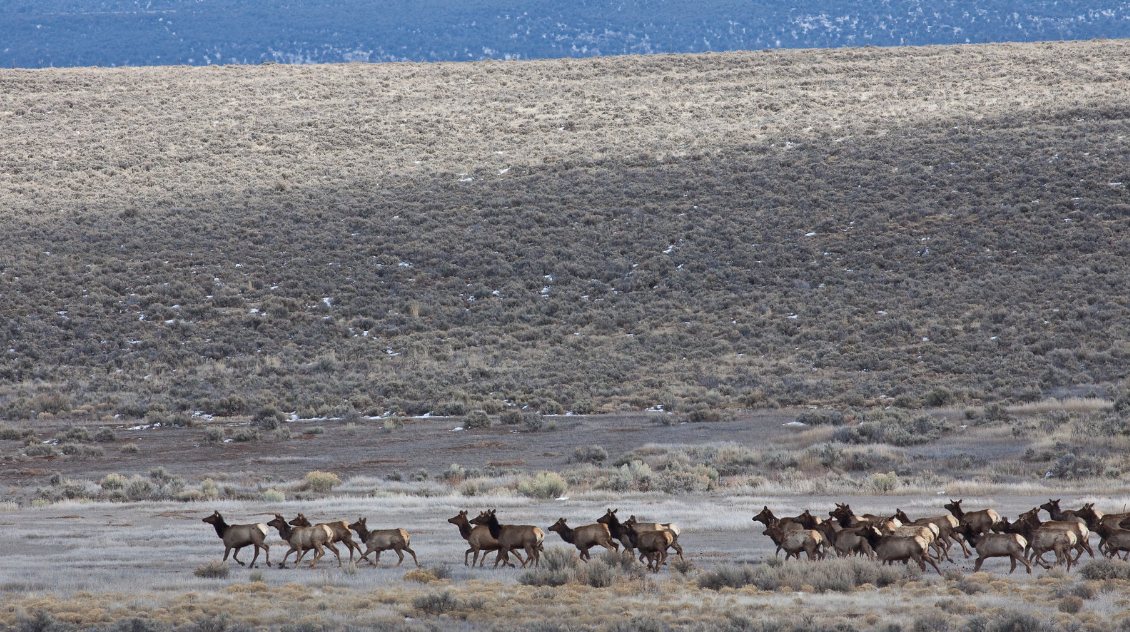 540,000+ acres of habitat treatments (mechanical, chemical, prescriptive fires)
650+ miles of fencing removed, modified, or wildlife-friendly fencing installed
480+ water developments installed or maintained
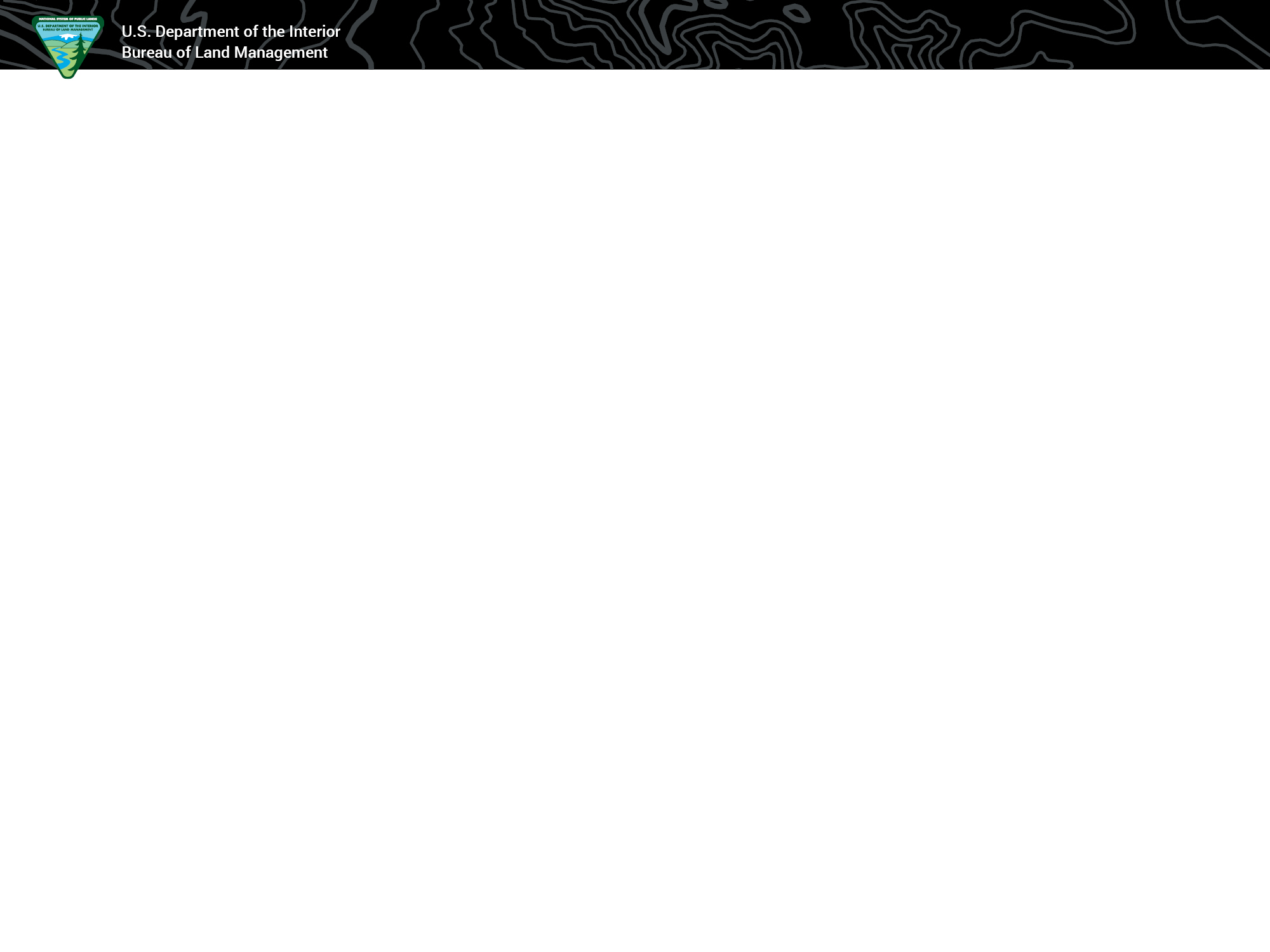 Thank you, partners and co-stewards!
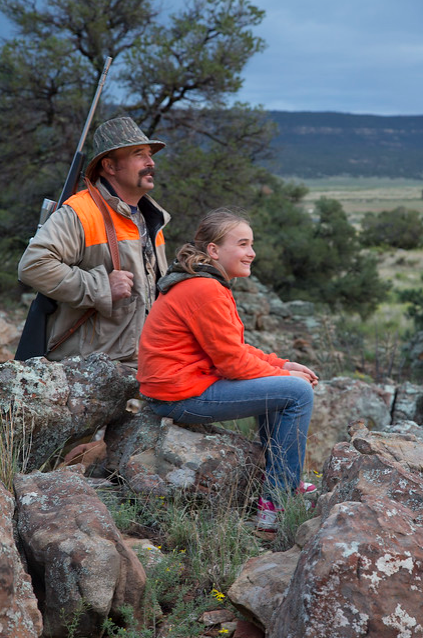 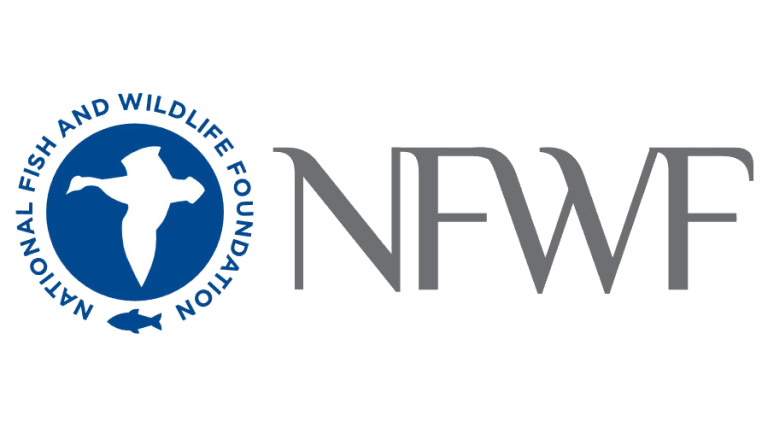 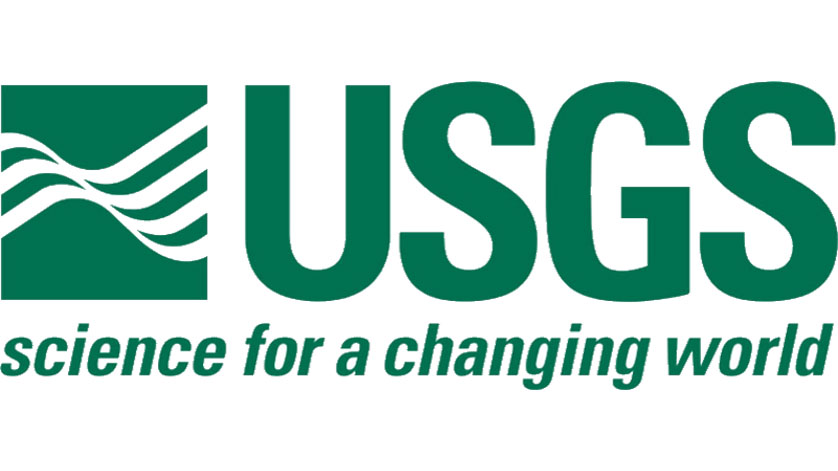 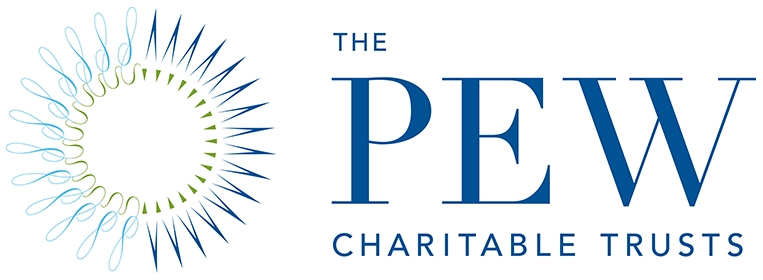 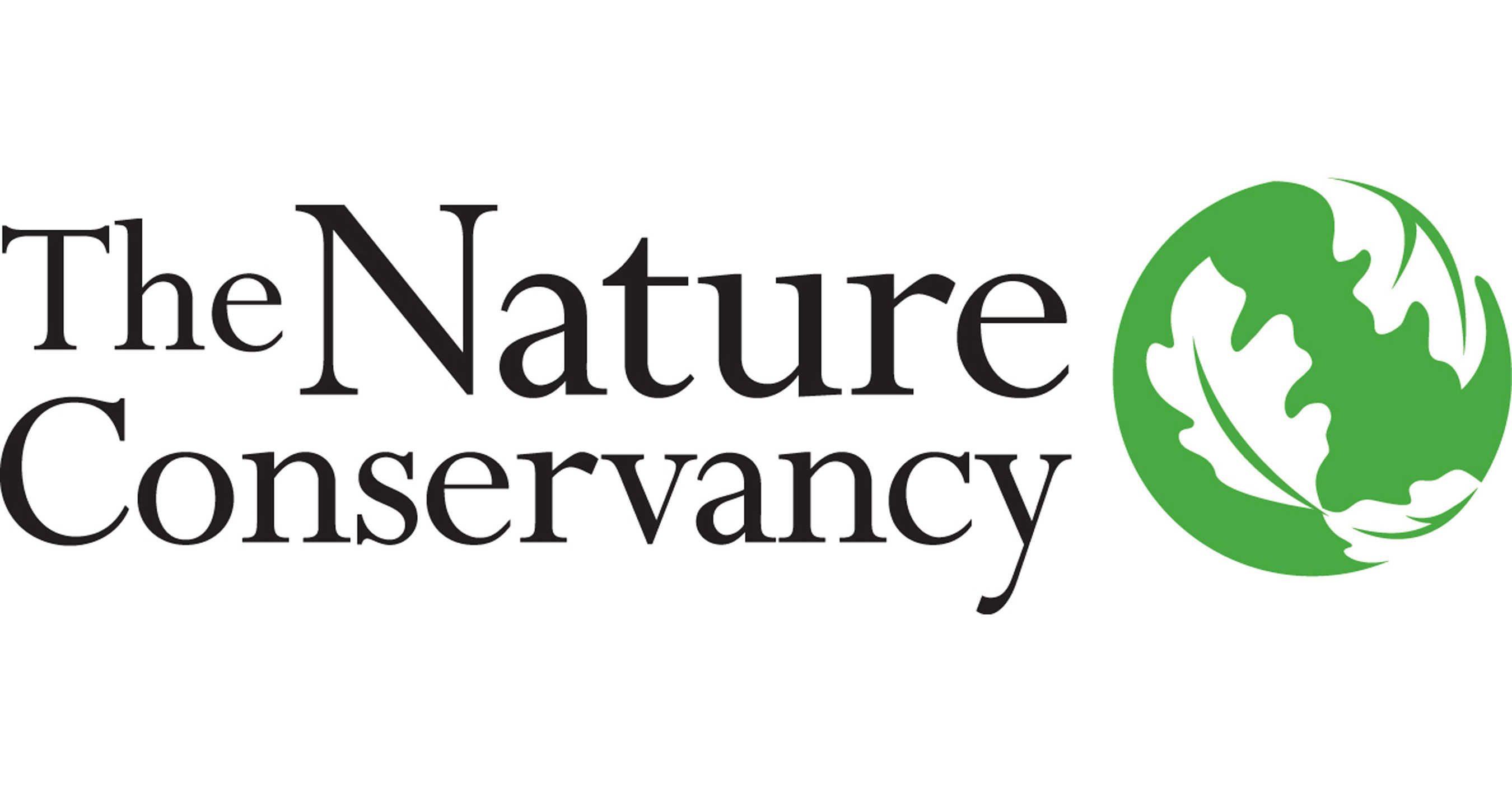 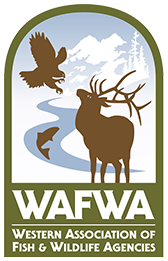 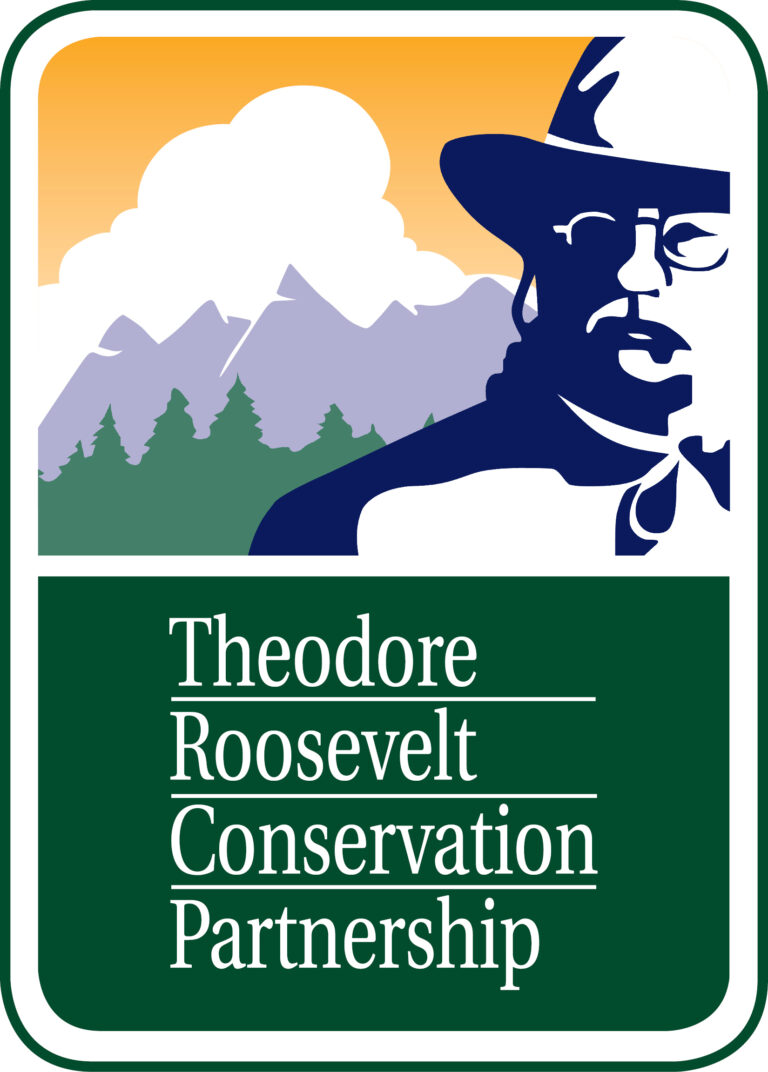 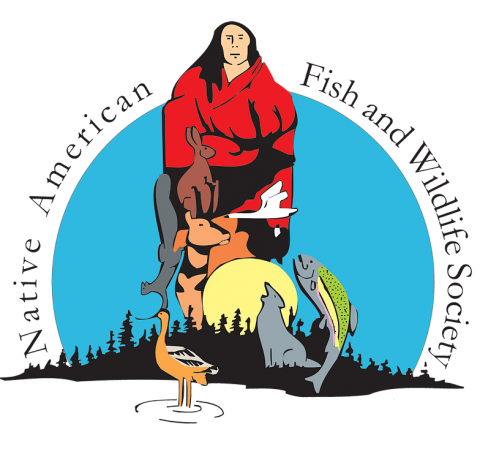 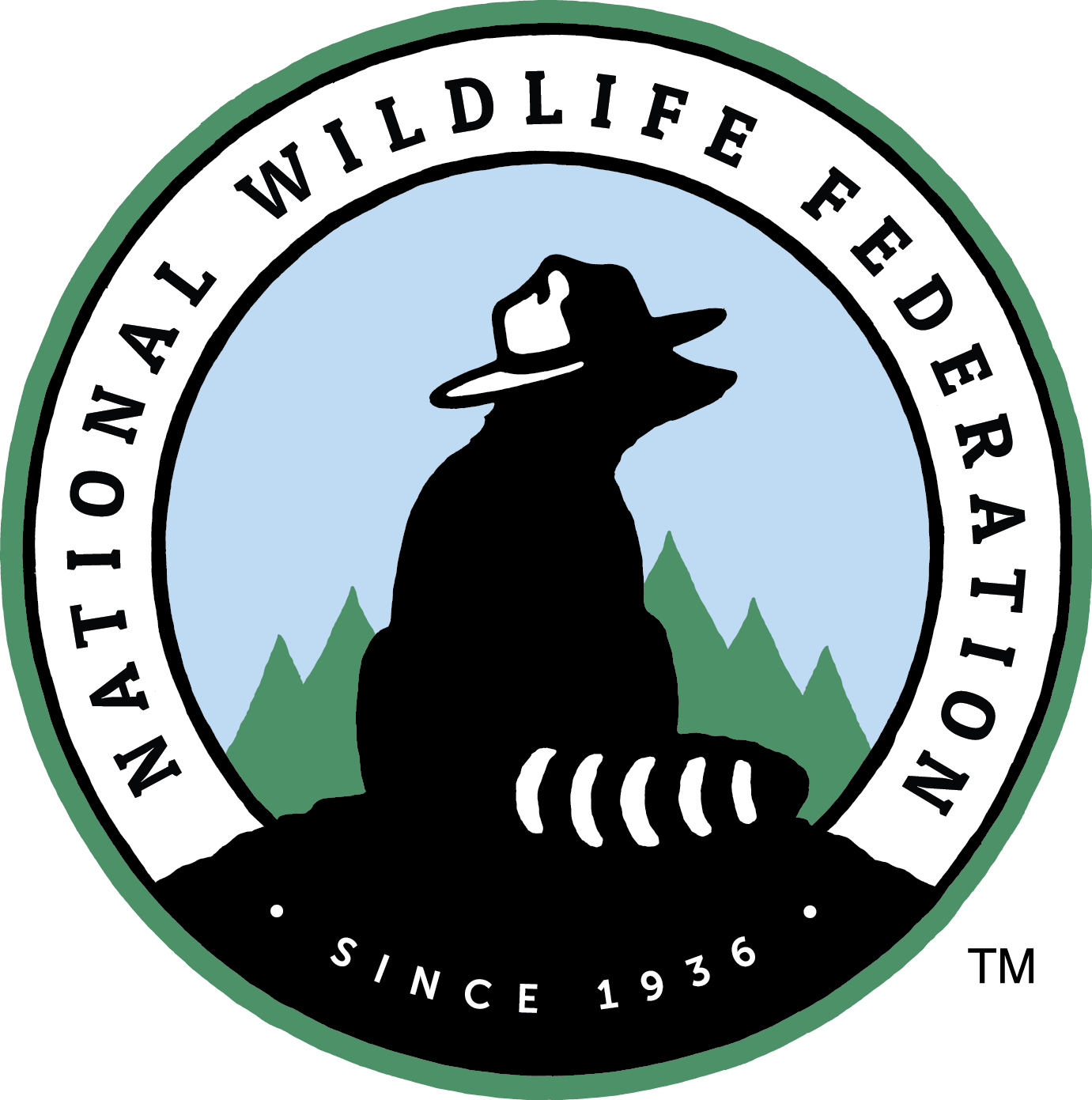 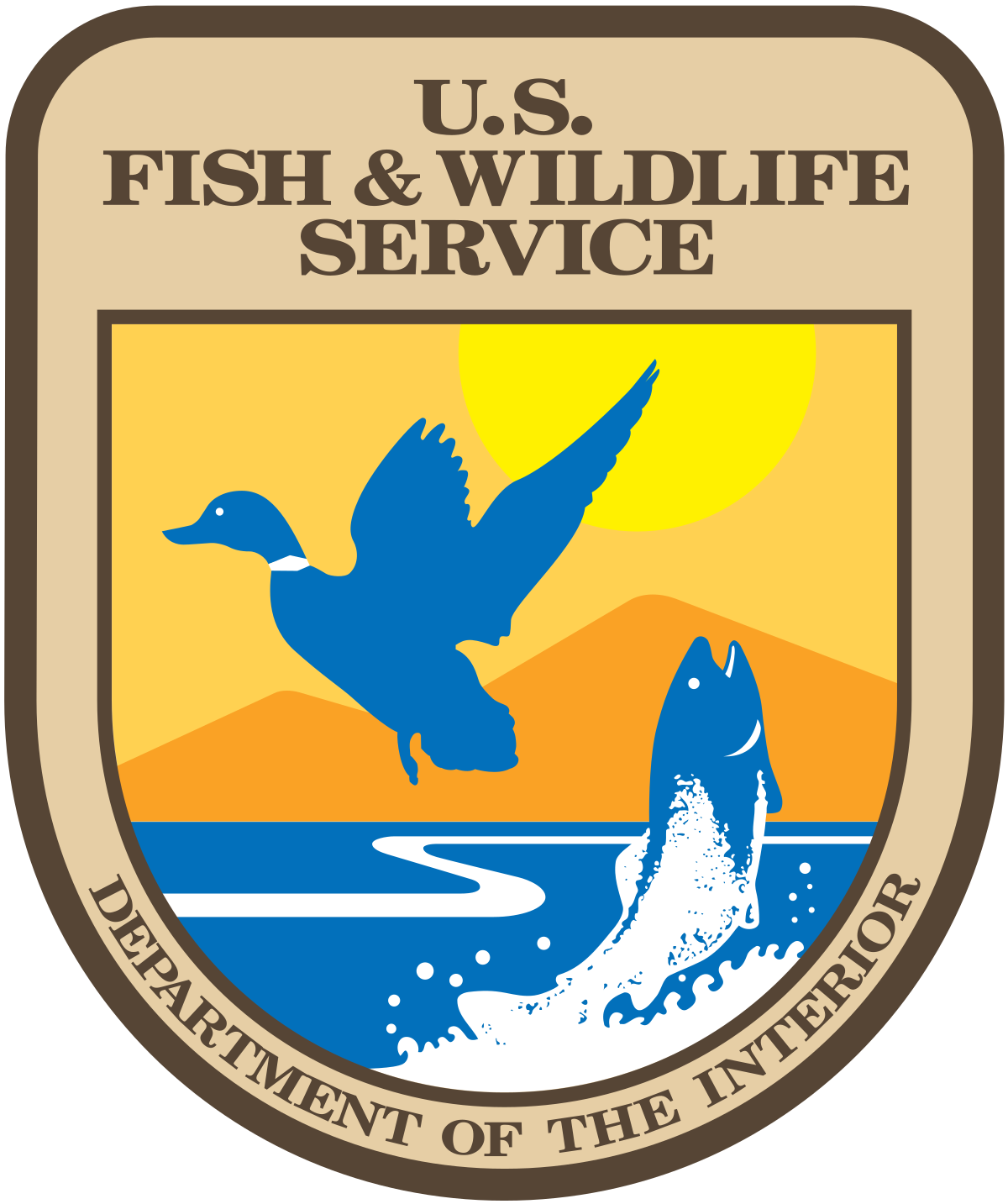 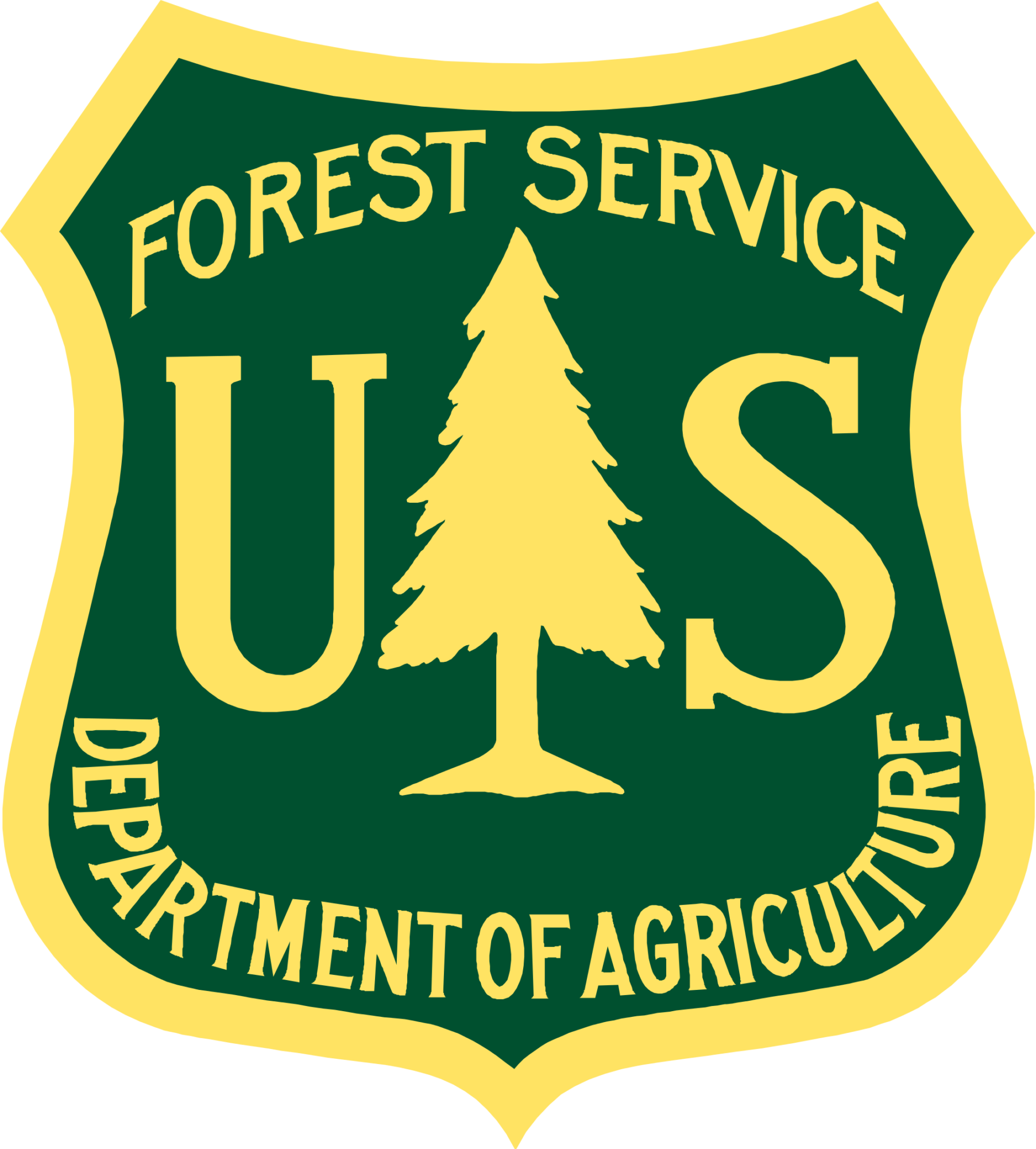 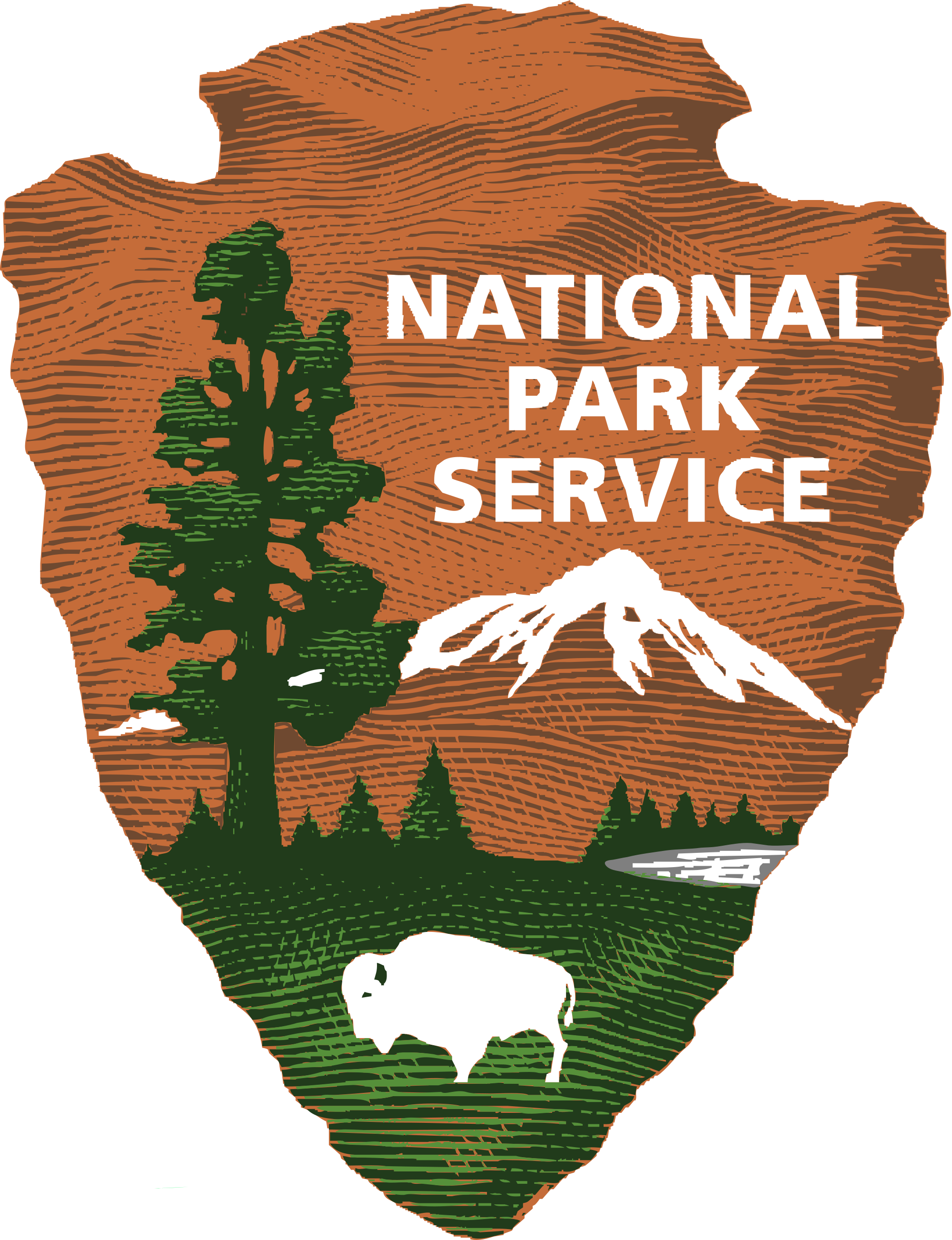 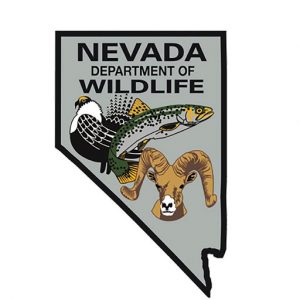 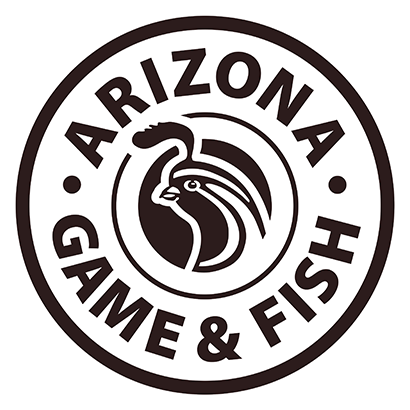 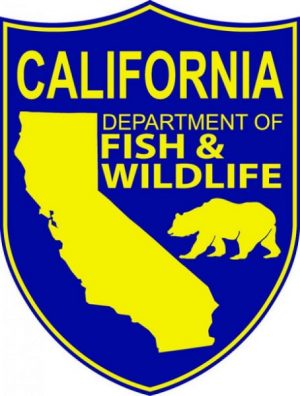 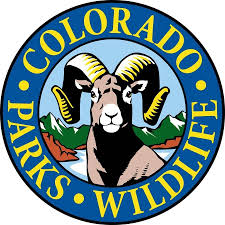 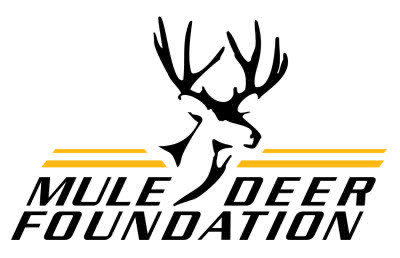 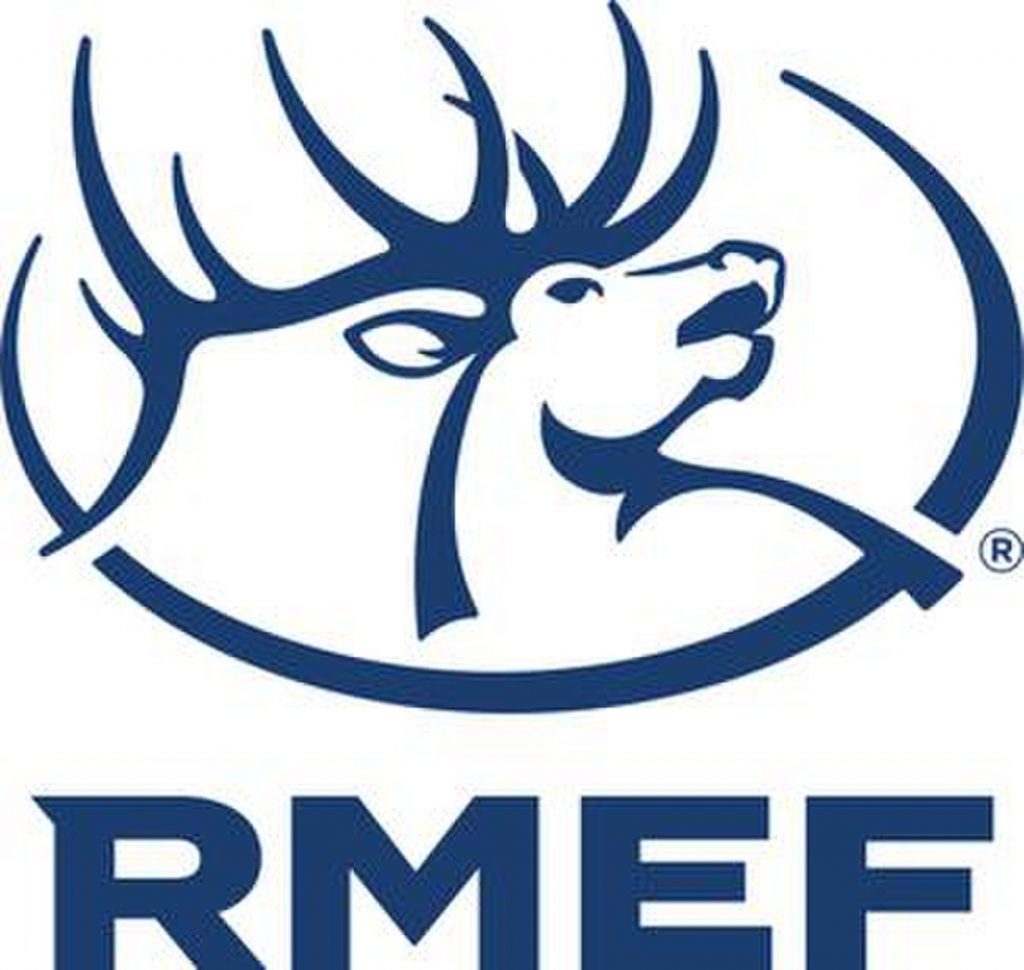 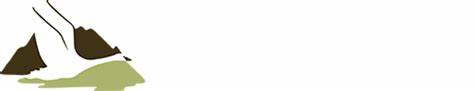 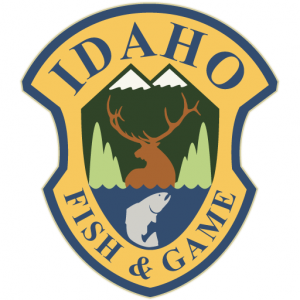 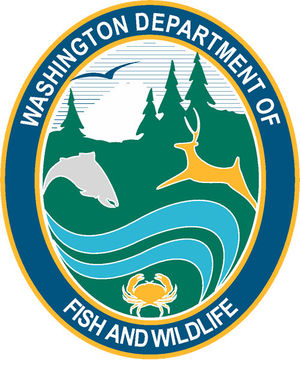 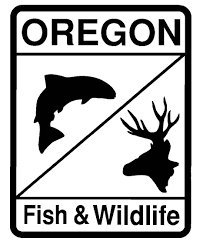 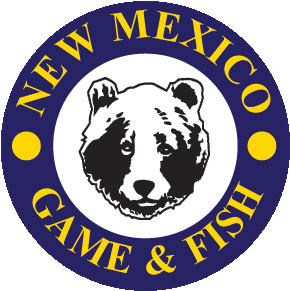 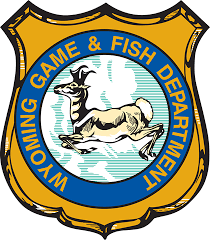 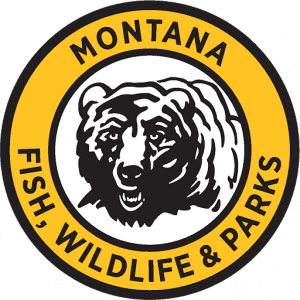 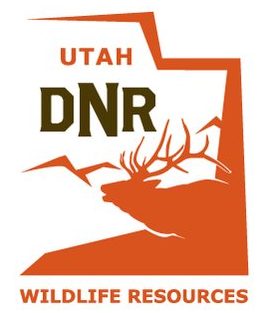 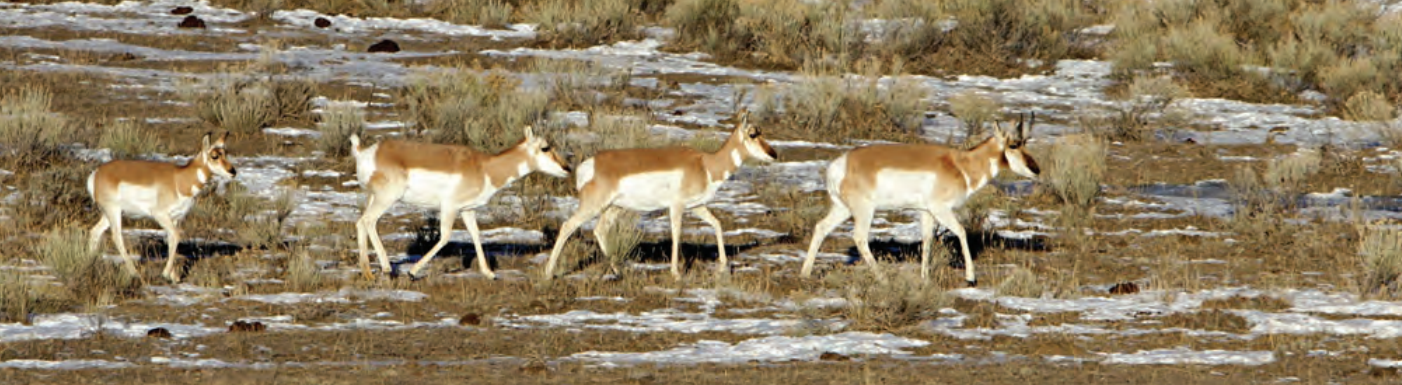